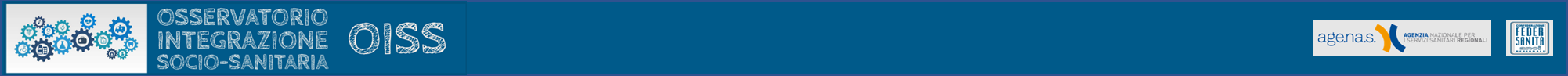 Osservatorio delle Buone Pratiche di Integrazione Socio Sanitaria

Comitato Tecnico Scientifico

Roma - 21 Giugno 2023
Il Programma della Attività OISS
Michelangelo Caiolfa
Osservatorio Integrazione Sociosanitaria
1
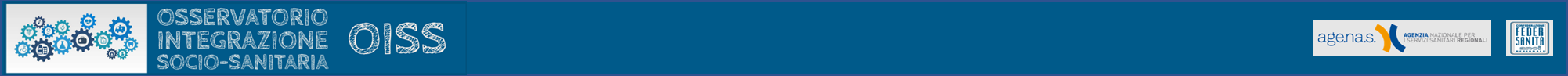 L’approccio Sistemico e Strutturale
Cinque Cardini
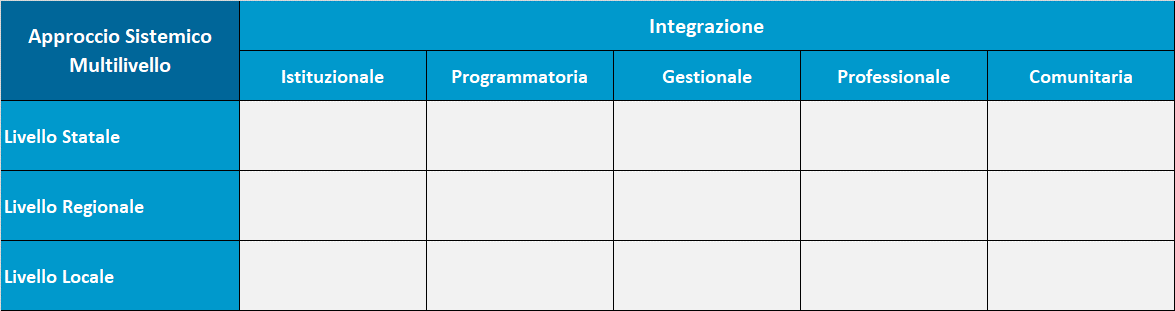 Articolazione Verticale dei Poteri
Dimensione Istituzionale. Forme strutturate di coinvolgimento e co-decisione dei livelli istituzionali regionali, aziendali, comunali.
Dimensione Programmatoria e Direzionale. Strumenti unitari di programmazione per gli ambiti sociosanitari; forme di condivisione delle funzioni direzionali. 
Dimensione Organizzativa e Gestionale. Forme organizzative comuni al sanitario e al sociale; produzione di servizi con prestazioni sanitarie e prestazioni sociali; forme di condivisione delle risorse.
Dimensione Multiprofessionale. Processi assistenziali integrati con strumenti e modalità organizzative comuni.
Dimensione Comunitaria. Modalità partecipative in ambito sociosanitario; attivazione di reti comunitarie di prossimità.
2
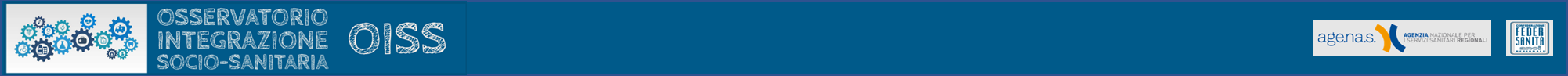 A. Raccogliere le esperienze sul campo
Attività di Integrazione
Titolo | Descrizione Sintetica | Organizzazione Principale | Area Territoriale | Durata

Tipologia Integrazione
Istituzionale | Programmatoria| Interprofessionale | Gestionale | Comunitaria | PNRR

Contenuto Attività
Attività di Governance | Strumenti di Programmazione | Attività Interprofessionali 
| Realizzazione di Servizi | Attivazione di Reti

Autovalutazione
Elementi positivi e di successo | Elementi negativi e di criticità | Errori compiuti | Condizioni che possono favorire

Possibilità di Allegare File
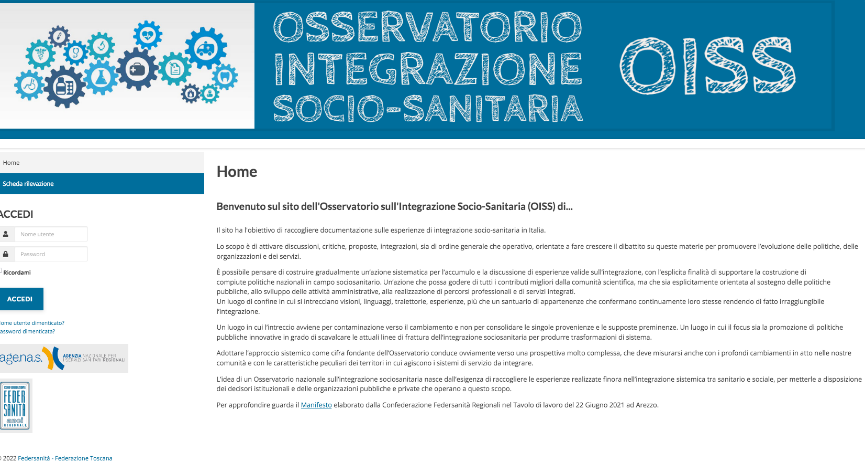 3
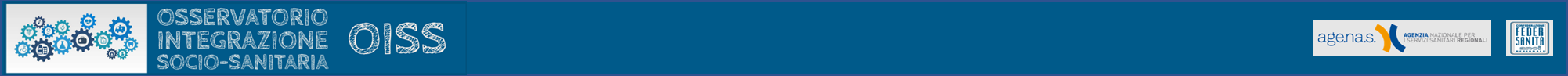 B. Alimentare il confronto competente
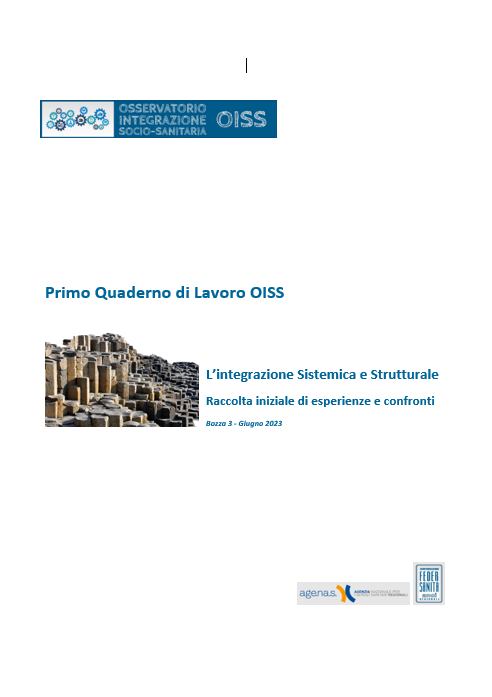 Introduzione
1. L’impianto metodologico
2. La raccolta delle esperienze  
3. I primi elementi emersi (Definizione | Scenario | Buone Pratiche)
4. Alcuni commenti iniziali
 
Allegato 
Breve rassegna delle esperienze raccolte
4
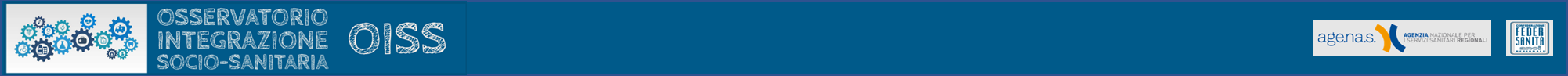 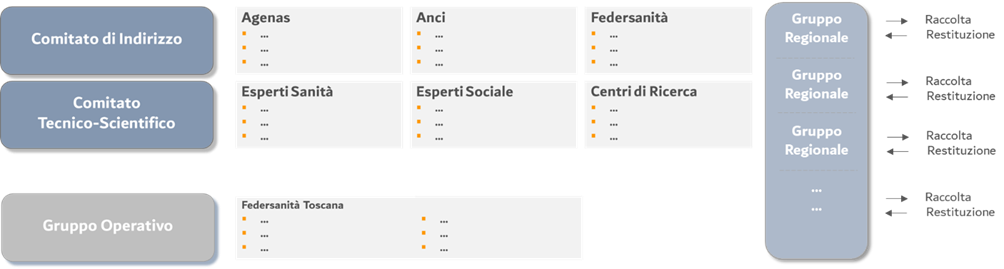 Il Programma di Lavoro
Laboratori Territoriali
Seconda Sessione Raccolta
Raccolta Esperienze
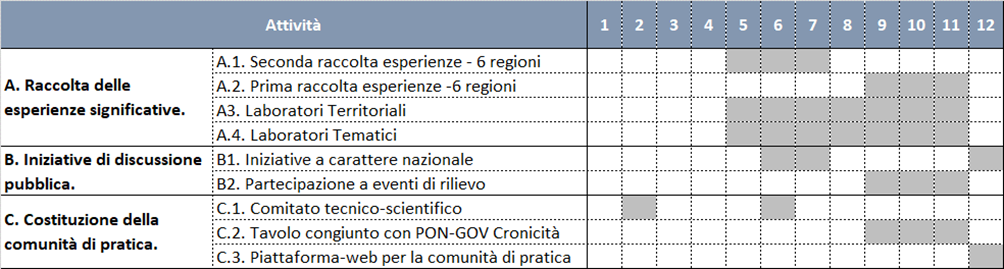 Eventi OISS
Partecipazione Iniziative
Discussione Pubblica
Tavolo Congiunto Cronicità
Comitato Tecnico Scientifico
Comunità 
di Pratica
 Comunità di Pratica
5